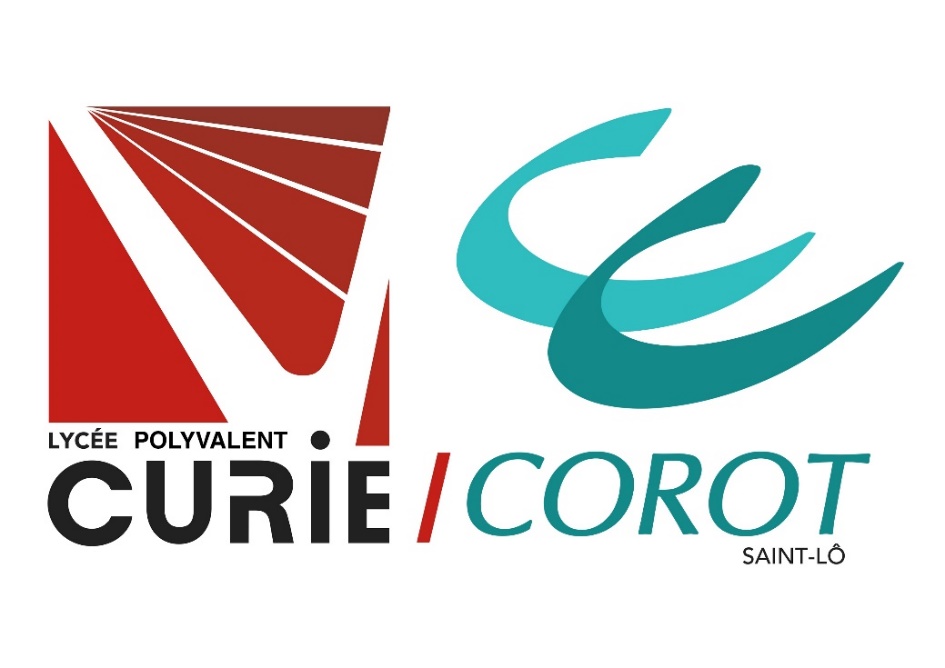 Lycée Polyvalent Curie-Corot
SAINT-LÔ
Enseignement de spécialité :Sciences de l’Ingénieur
Baccalauréat 
général
Avril 2021
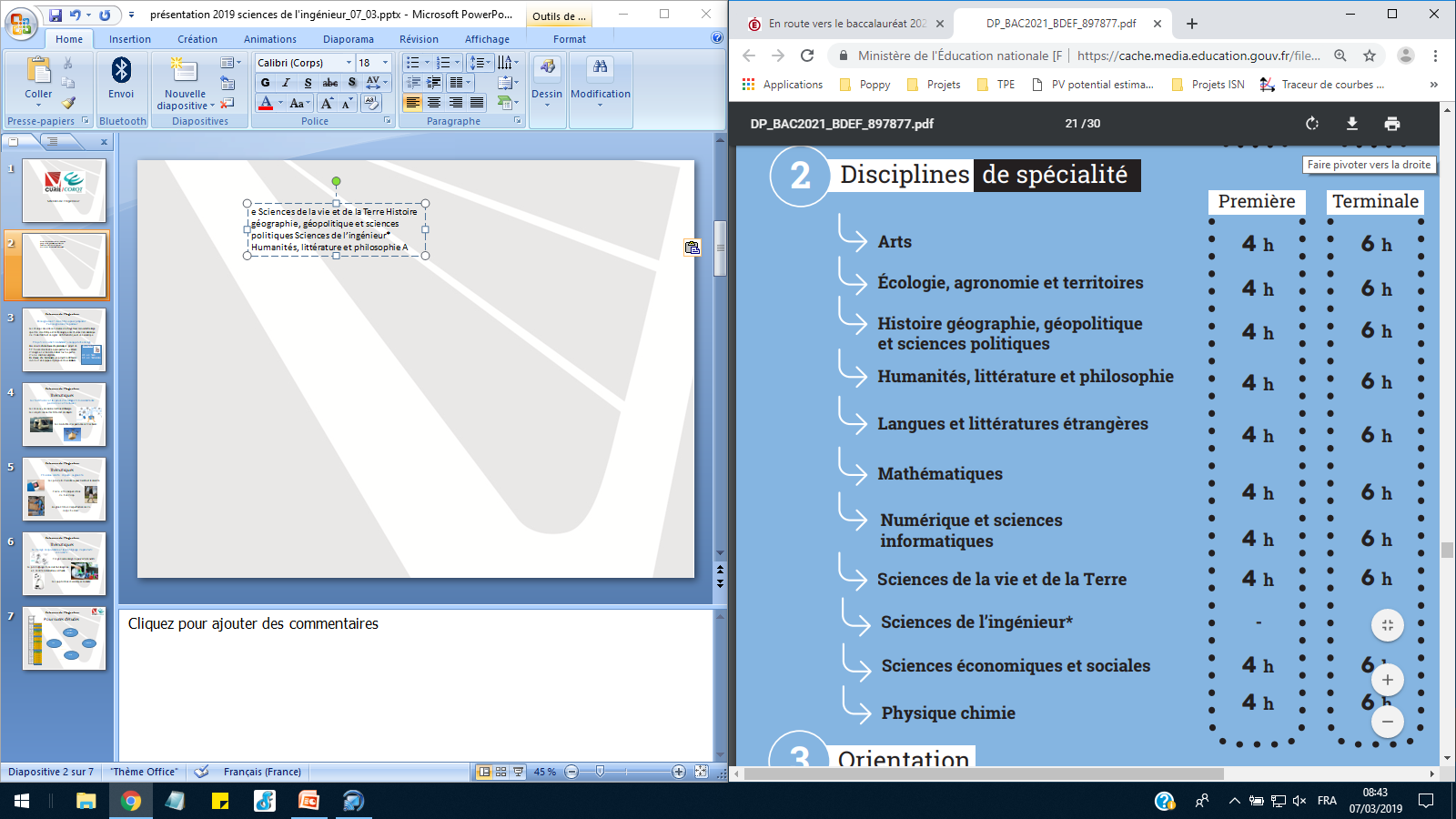 3 x 4 H
Première

3 disciplinesau choix
2 x 6 H
Spécialités enseignées au lycée Curie/Corot
Terminale

2 disciplines
Sciences de l’Ingénieur
Enseignement scientifique pour préparer l’enseignement supérieur
La spécialité SI est une voie de réussite exigeante et reconnue pour devenir ingénieur (CPGE, classes préparatoires intégrées, autres parcours), architecte, diplômé d’un IUT... Elle constitue un choix pertinent dans l'optique d'une poursuite d'étude dans les filières Scientifiques du supérieur.
Université
IUT
Ecoles
Ingénieur
CPGE
Sciences de l’Ingénieur
L’enseignement de sciences de l’ingénieur mobilise des supports d’enseignement empruntés au monde contemporain. 
Les champs abordés recouvrent le large spectre scientifique et technologique des champs de la mécanique, de l’électricité et du signal, de l’informatique et du numérique.
Projets innovants mobilisant une approche design
Au cours de la classe de première, un projet de 12 heures mené en équipe permet aux élèves d’imaginer et de matérialiser tout ou partie d’une solution originale.
En classe de terminale, un projet de 48 heures conduit en équipe est proposé à tous les élèves.
Sciences de l’Ingénieur
Analyser les produits existants pour appréhender leur complexité
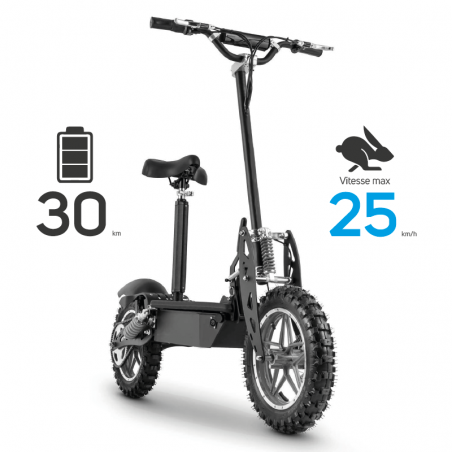 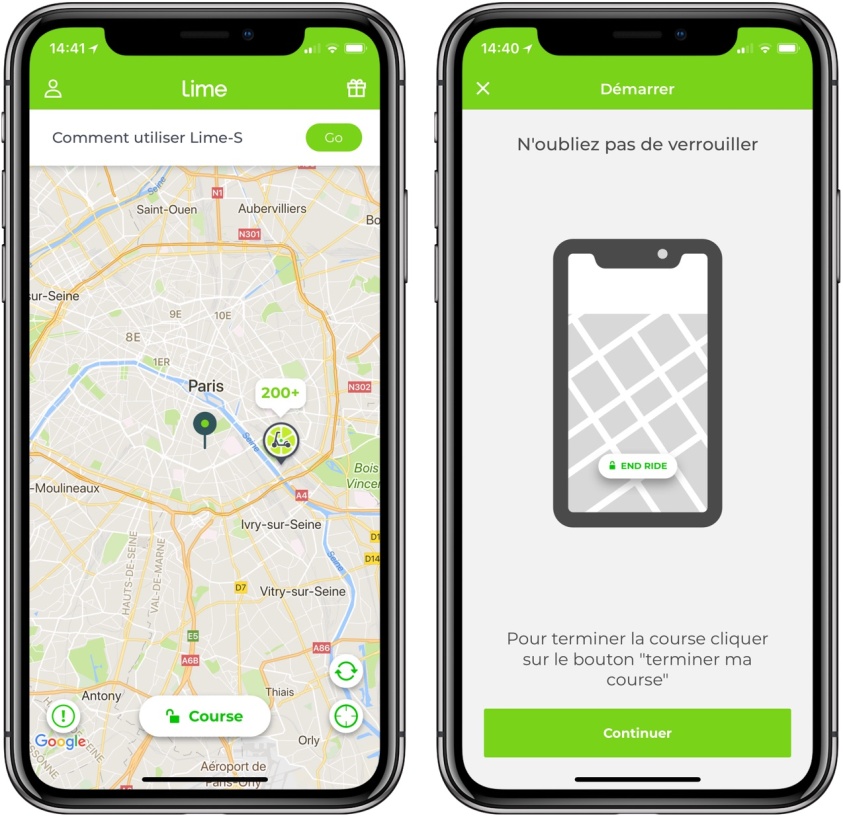 Echanges des informations
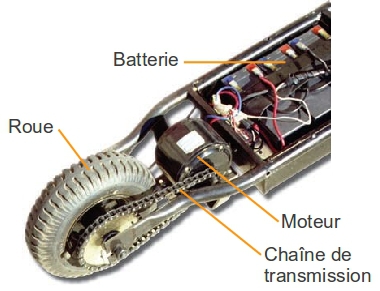 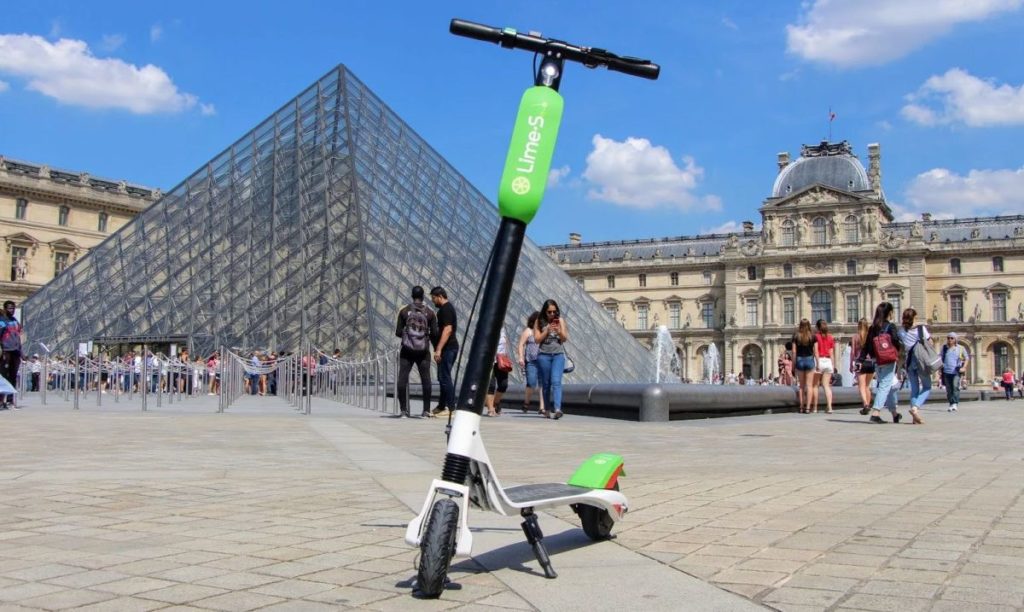 Echanges d’énergie
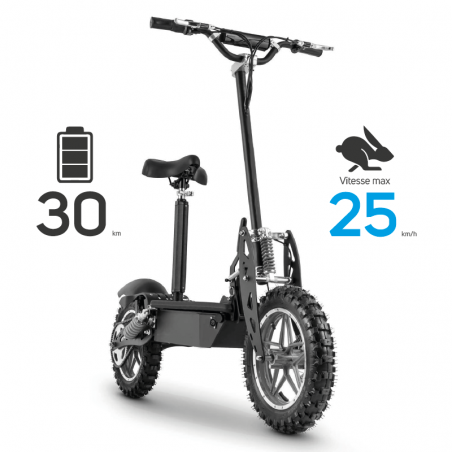 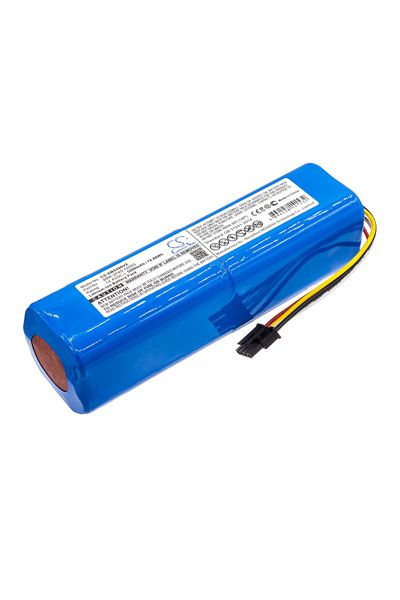 Fonctions du produit
Activités
Sciences de l’Ingénieur
Analyser les produits existants pour appréhender leur complexité
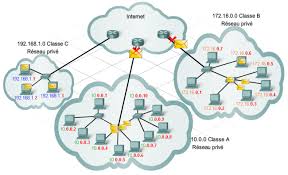 Réseaux
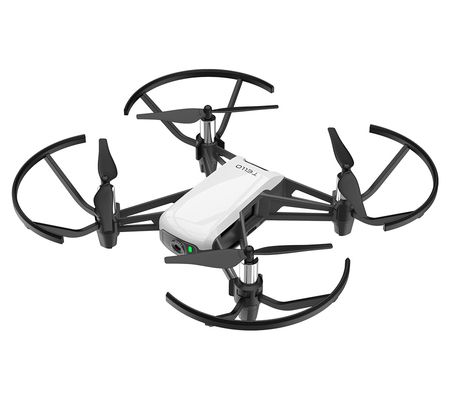 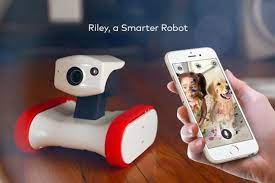 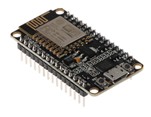 Langages informatiques
Internet des objets
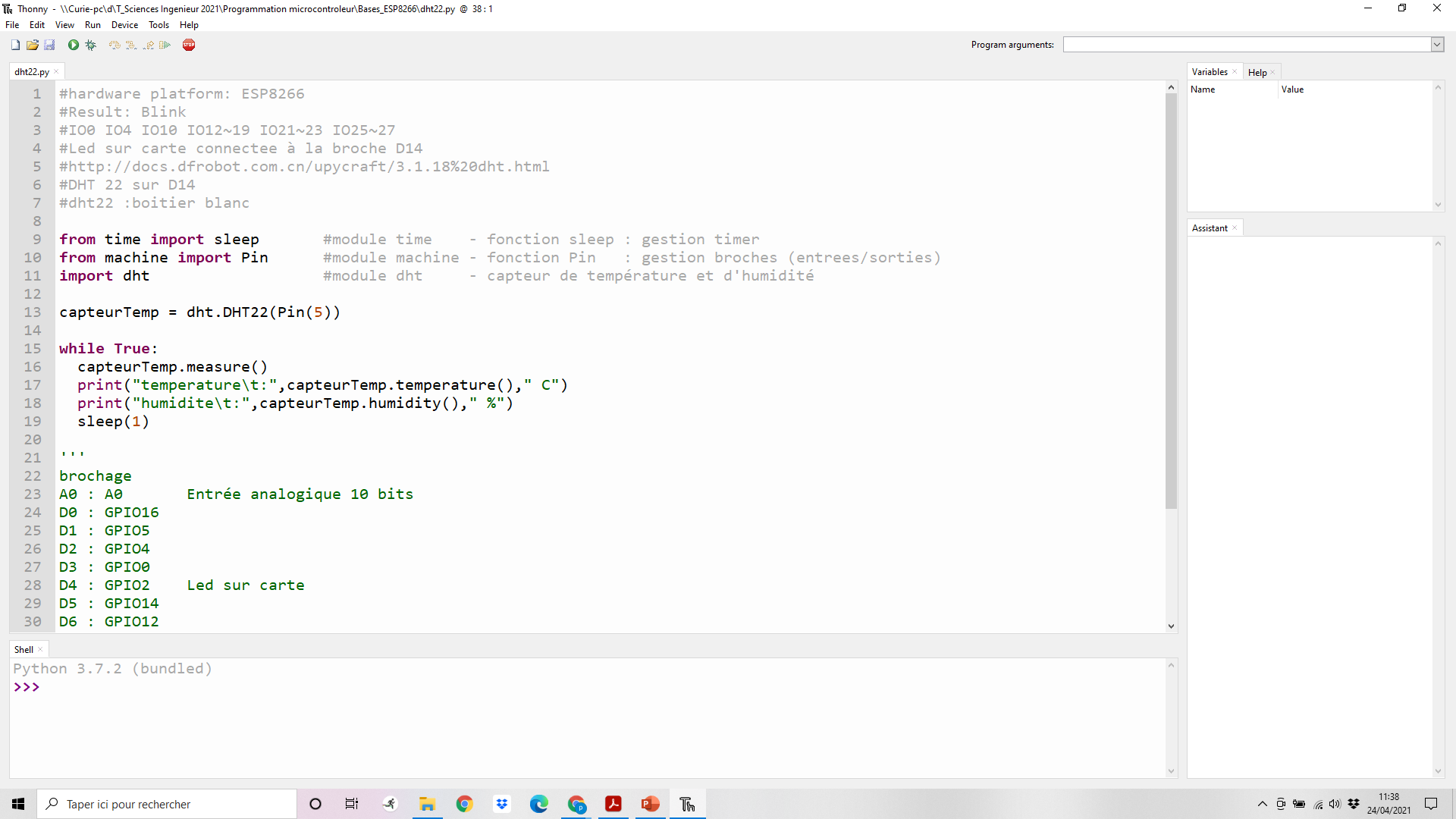 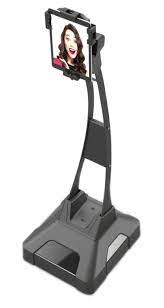 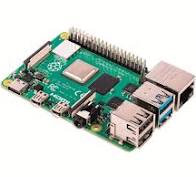 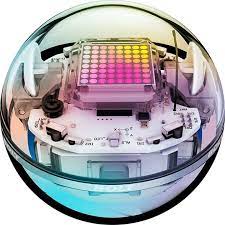 Activités
Sciences de l’Ingénieur
Modéliser les produits pour prévoir leurs performances
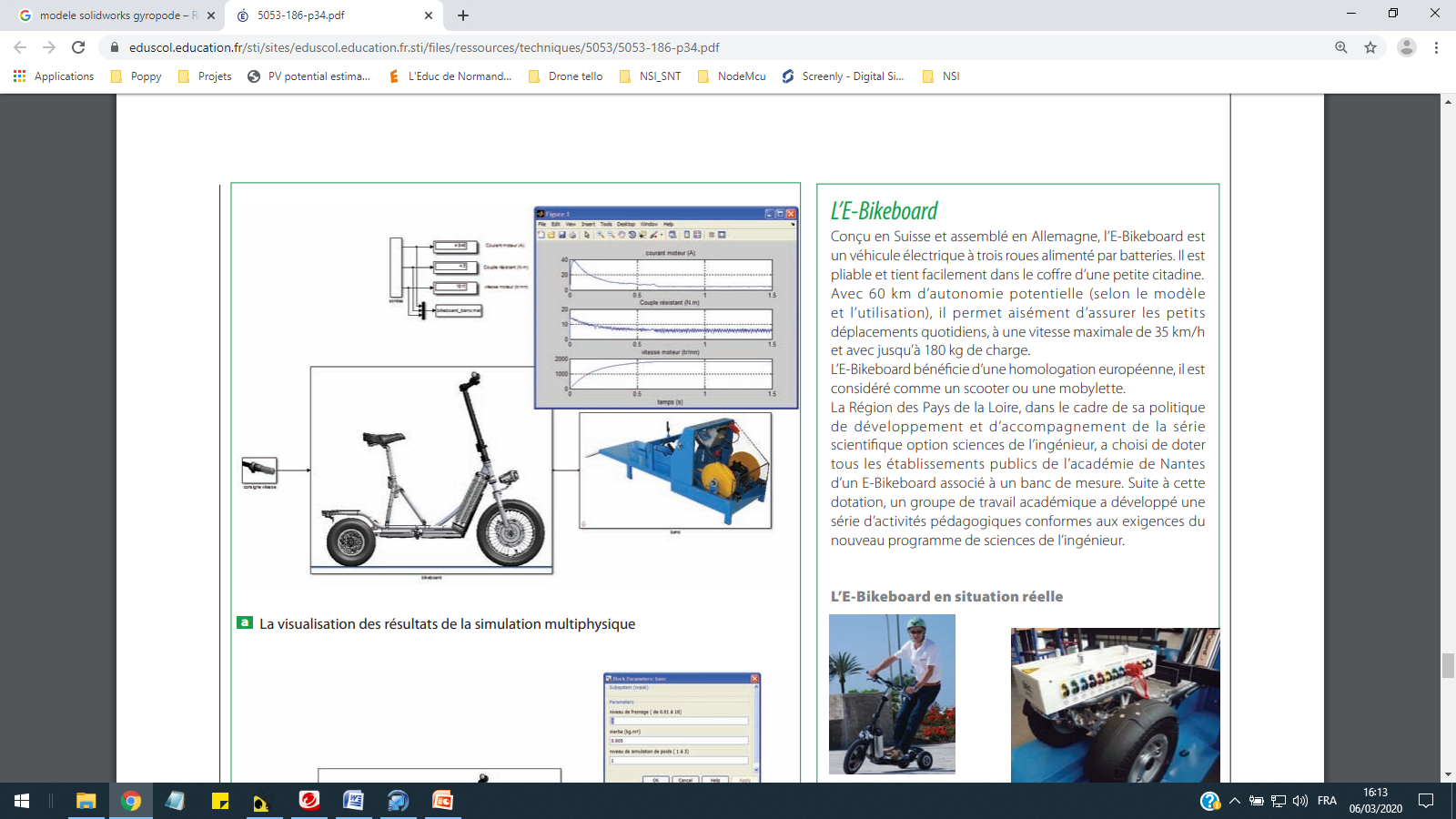 Modèle physique
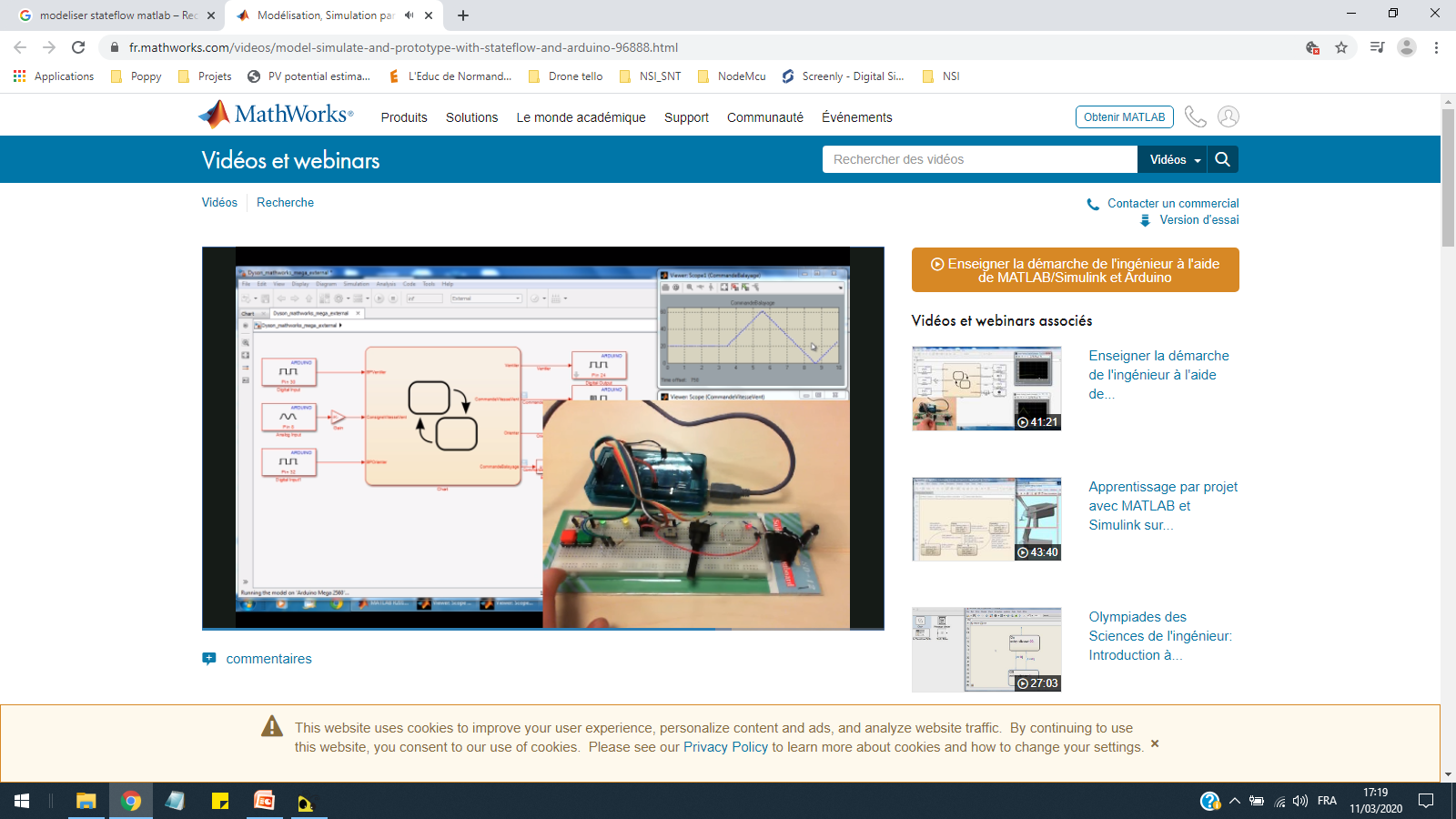 Modèle algorithmique
Activités
Sciences de l’Ingénieur
Valider les performances d’un produit par les expérimentations et les simulations numériques
Instrumenter tout ou partie d’un produit en vue de mesurer les  performances
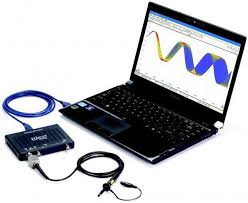 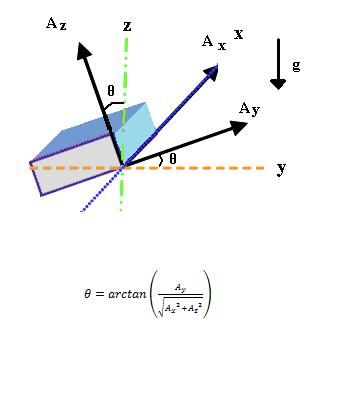 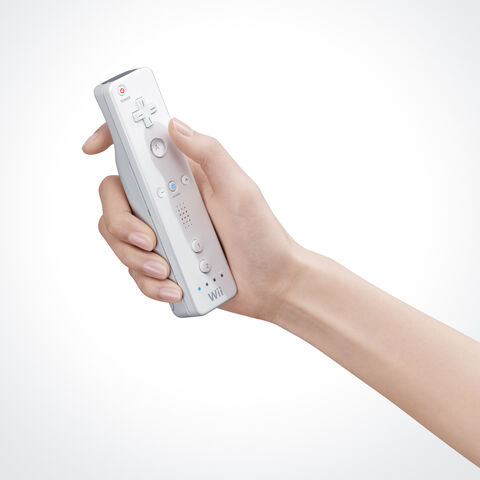 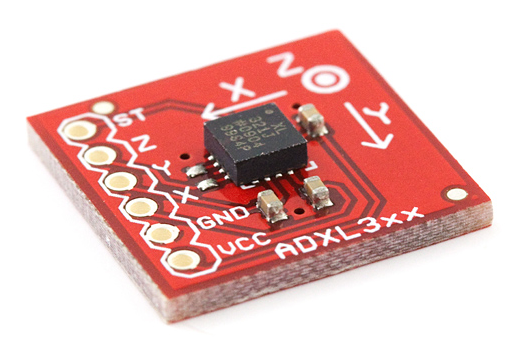 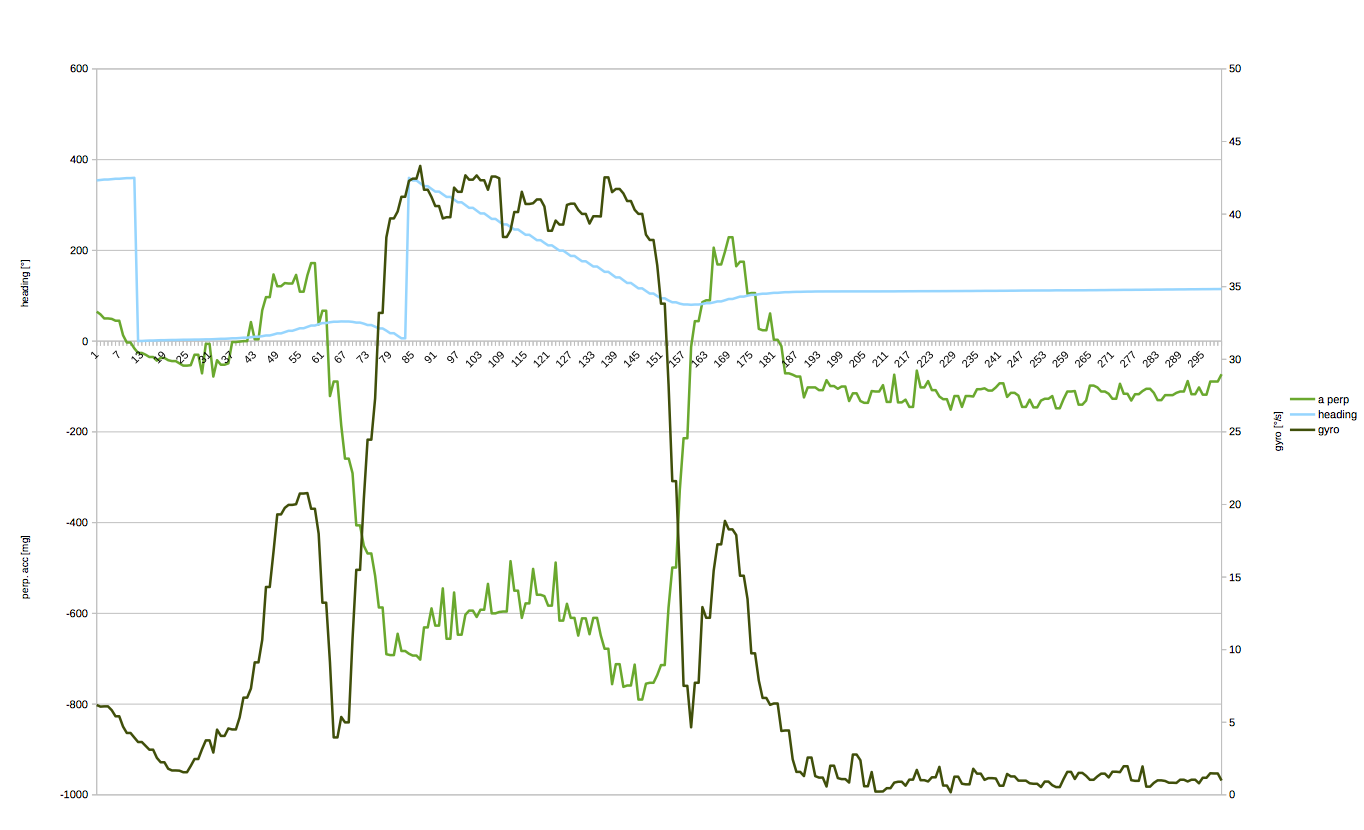 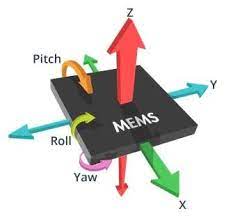 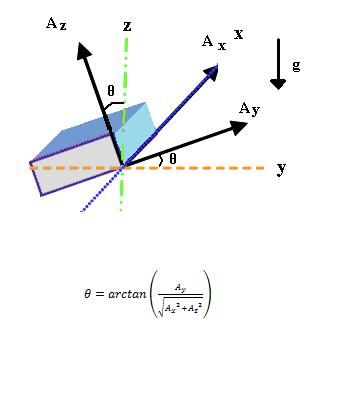 Activités
Sciences de l’Ingénieur
Communiquer
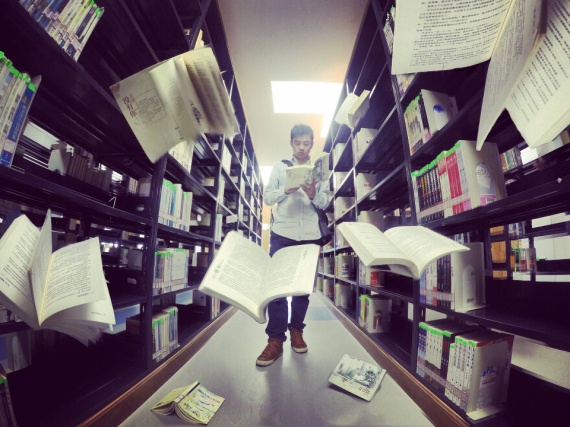 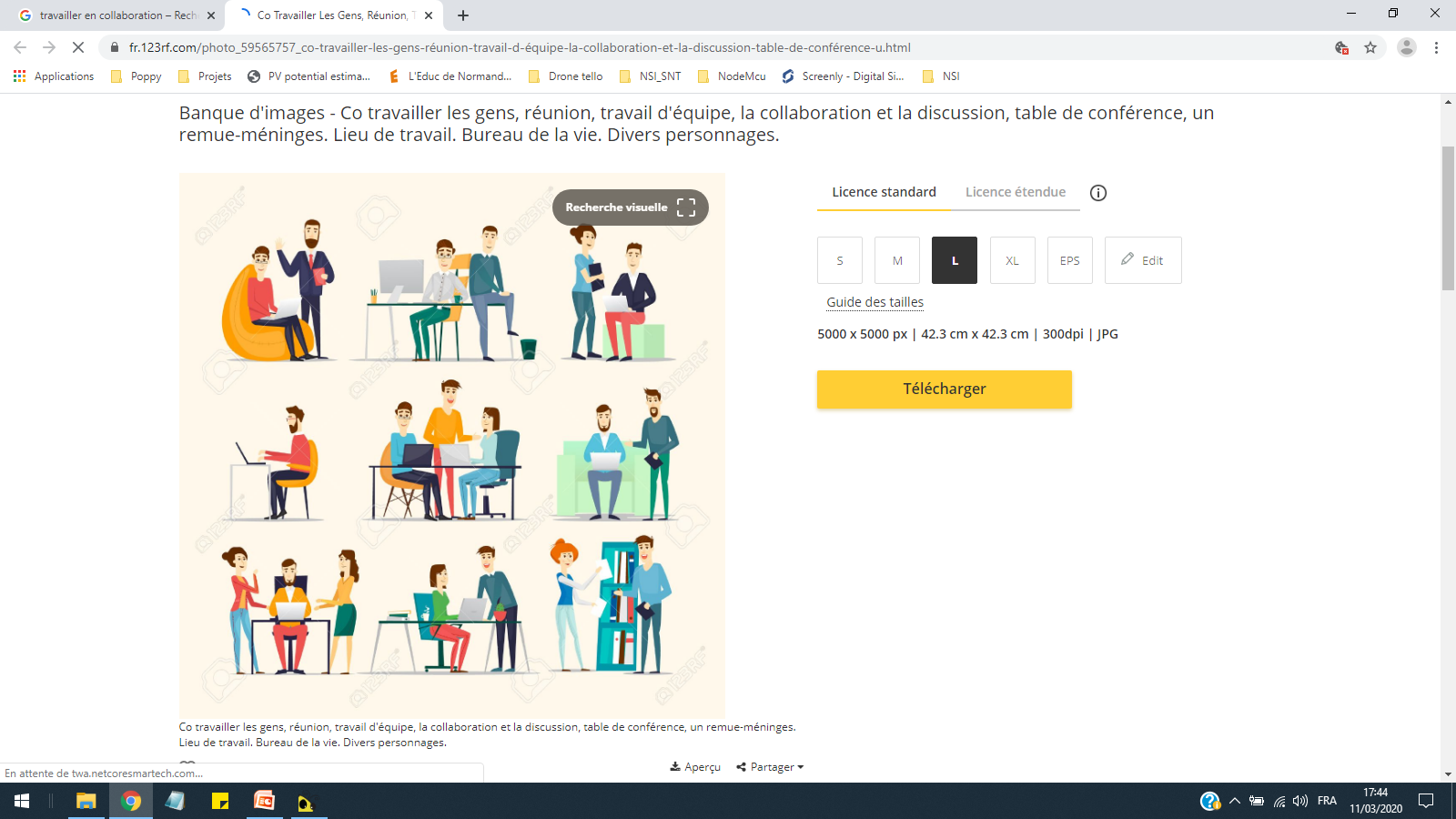 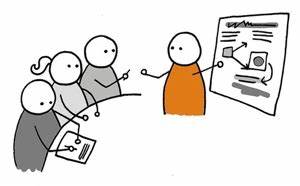 Activités
…
Sciences de l’Ingénieur
Les territoires et les produits intelligents,la mobilité des personnes et des biens.
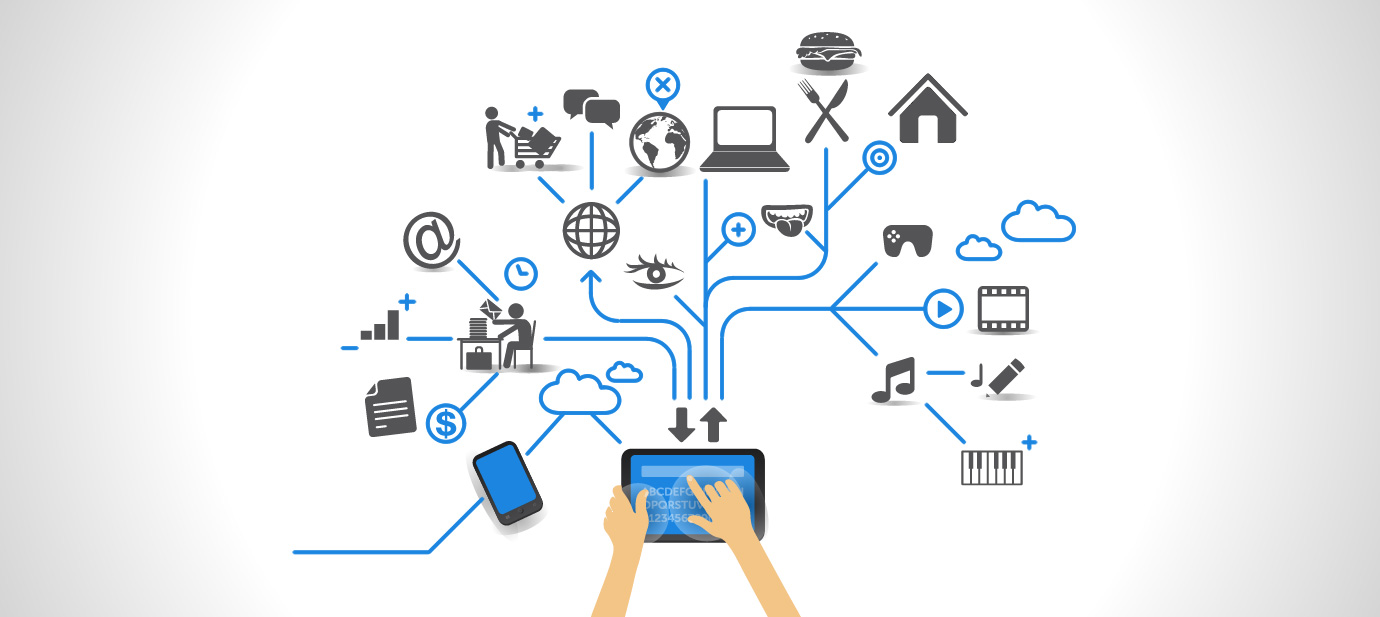 les réseaux de communication et d’énergie ; 
les objets connectés, l’internet des objets ;
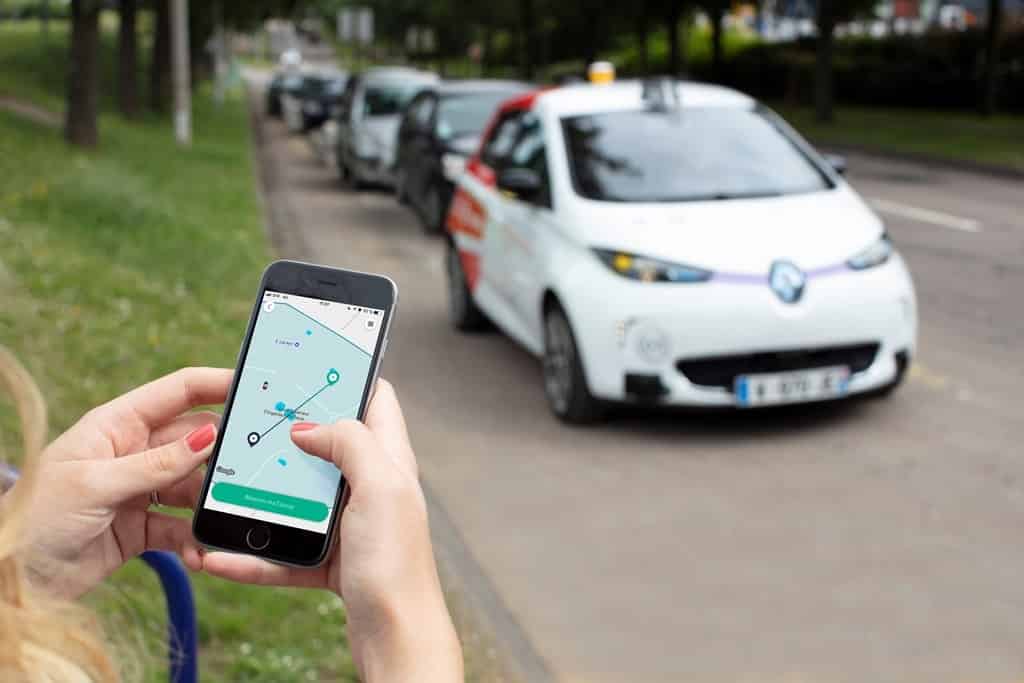 les mobilités des personnes et des biens
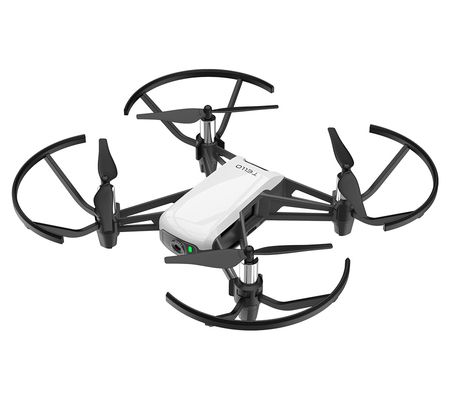 Thématiques représentatives de problématiques actuelles
Sciences de l’Ingénieur
L’homme assisté, réparé, augmenté
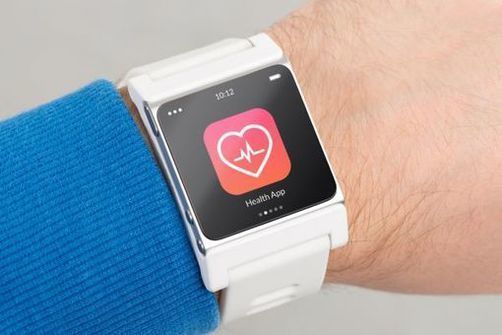 Les produits d’assistance pour la santé et la sécurité
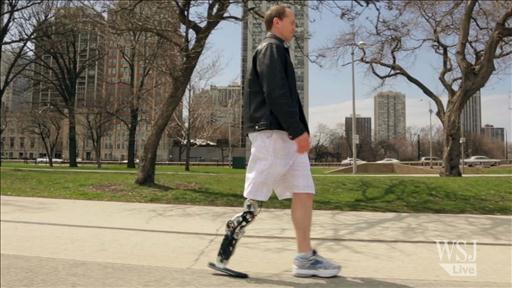 L’aide et la compensation du handicap
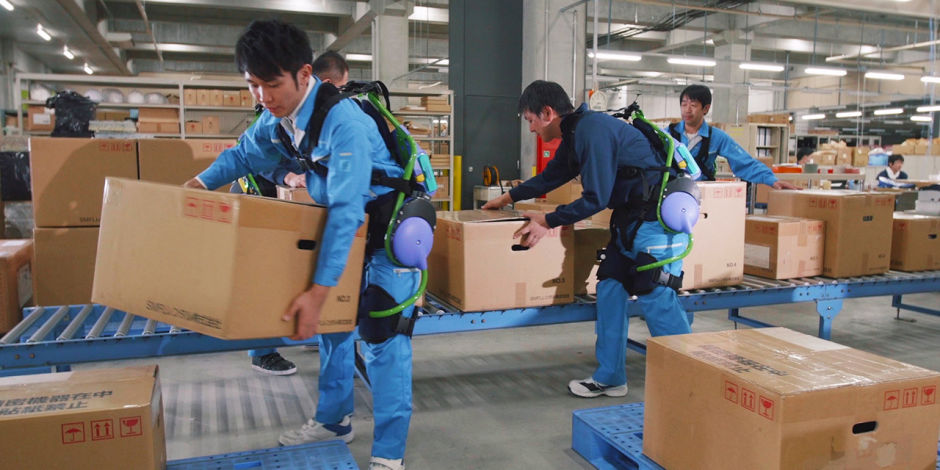 Augmentation des performances du corps humain
Thématiques
Sciences de l’Ingénieur
Le design responsable et le prototypage de produits innovants
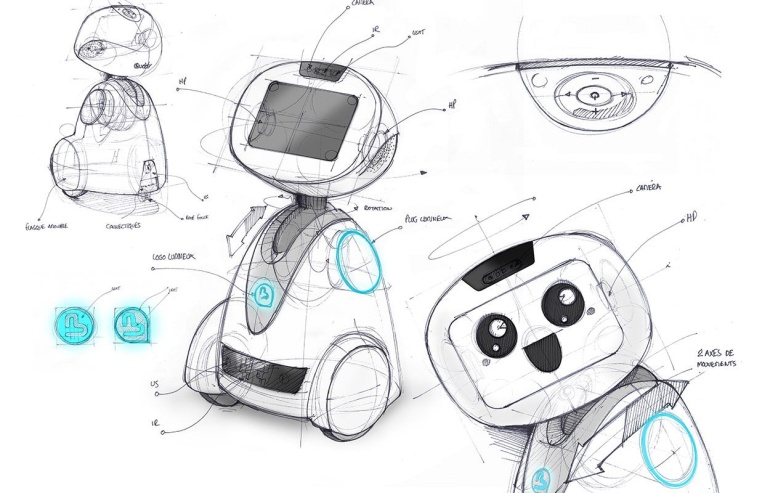 l’ingénierie design de produits innovants
le prototypage d’une solution imaginée en réalité matérielle ou virtuelle
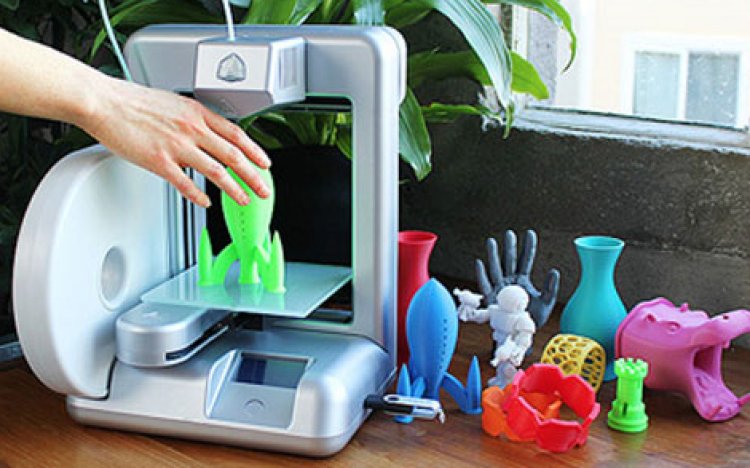 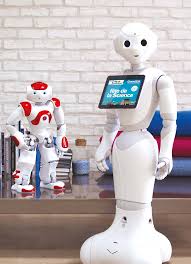 Les applications numériquesnomades.
Thématiques
Sciences de l’Ingénieur
Projet de première
InMoov
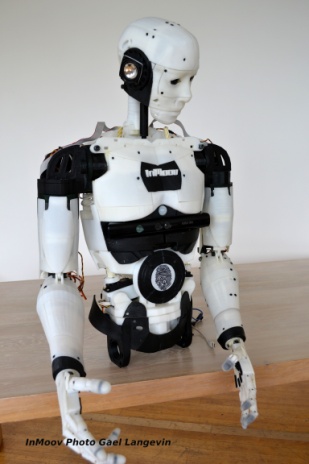 Inspiré de projets
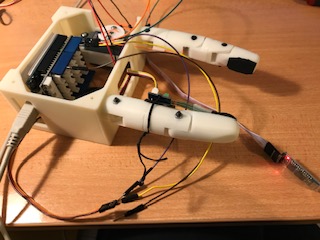 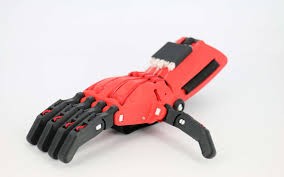 E-nable
Le challenge : 
« Reconstituer la capacité de préhension d'une pince artificielle commandée par la voix, qui puisse prendre, sans les écraser, des gobelets de différentes tailles (café, verre…) et de différentes matières (carton, plastiques…) »
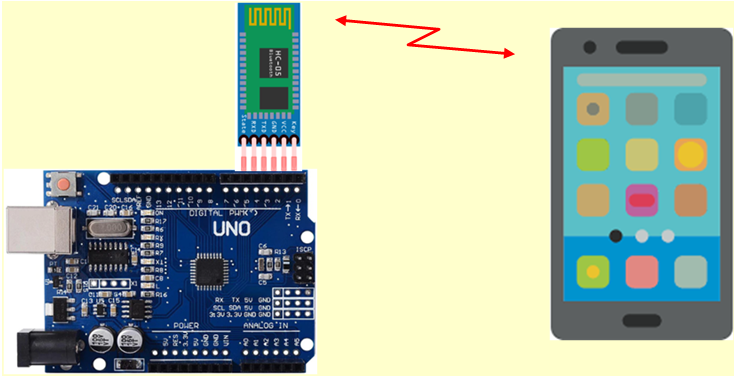 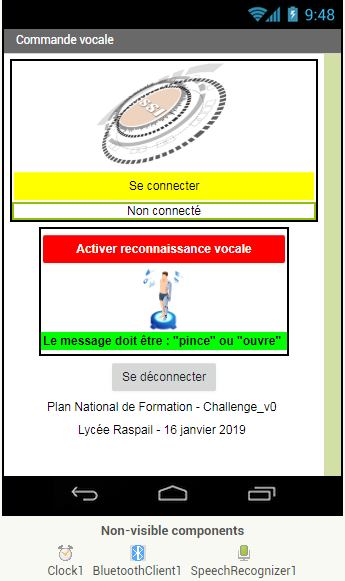 Lycée Polyvalent Curie-Corot
SAINT-LÔ
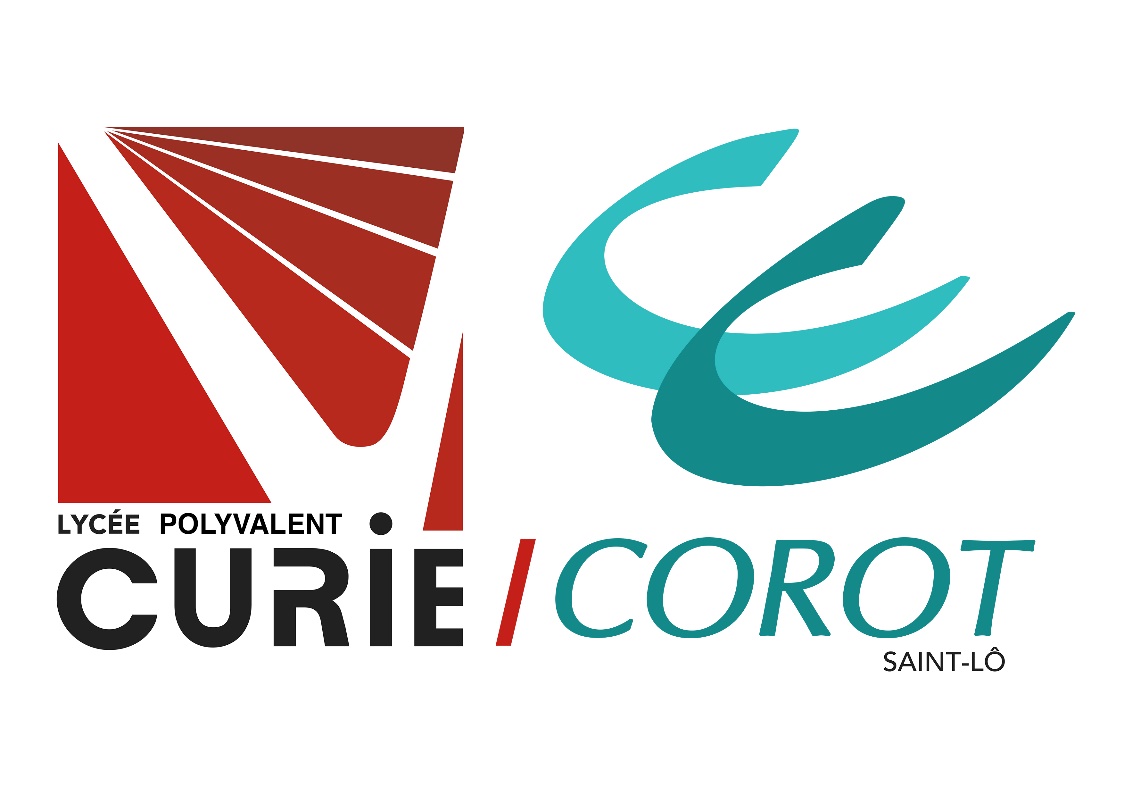 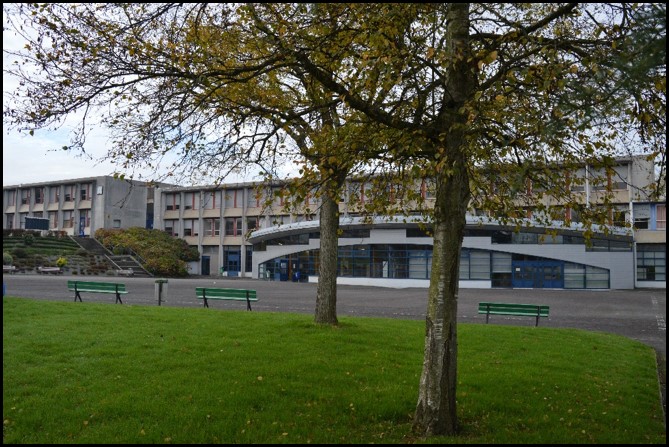 https://pmcurie.etab.ac-caen.fr/
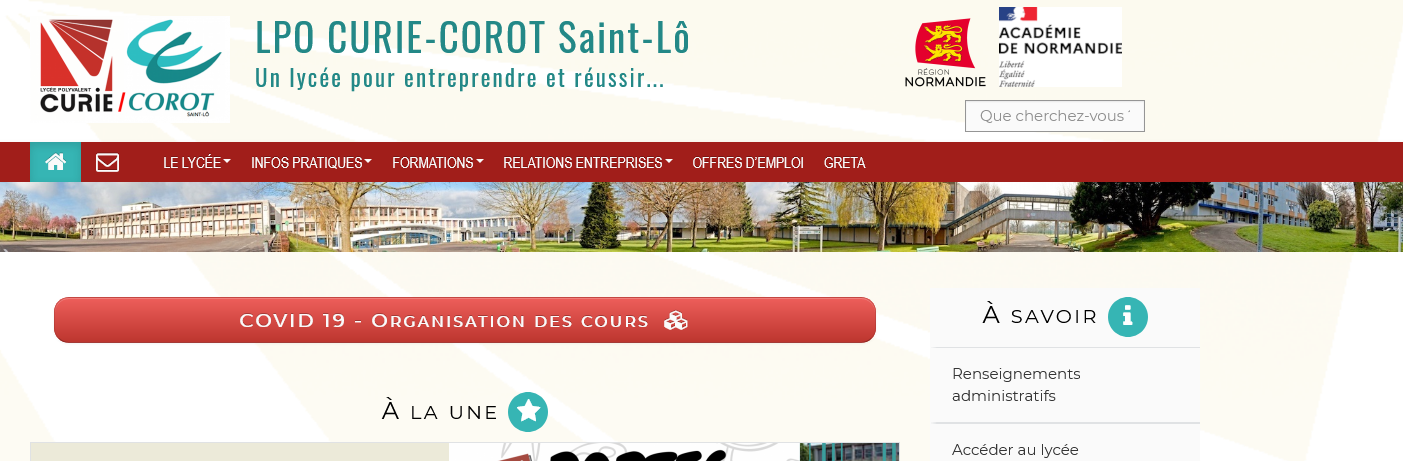 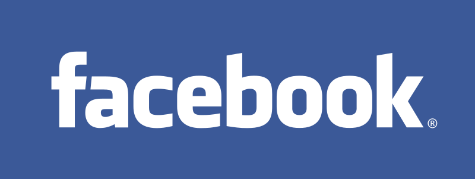 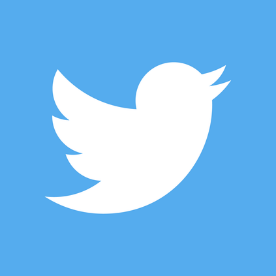 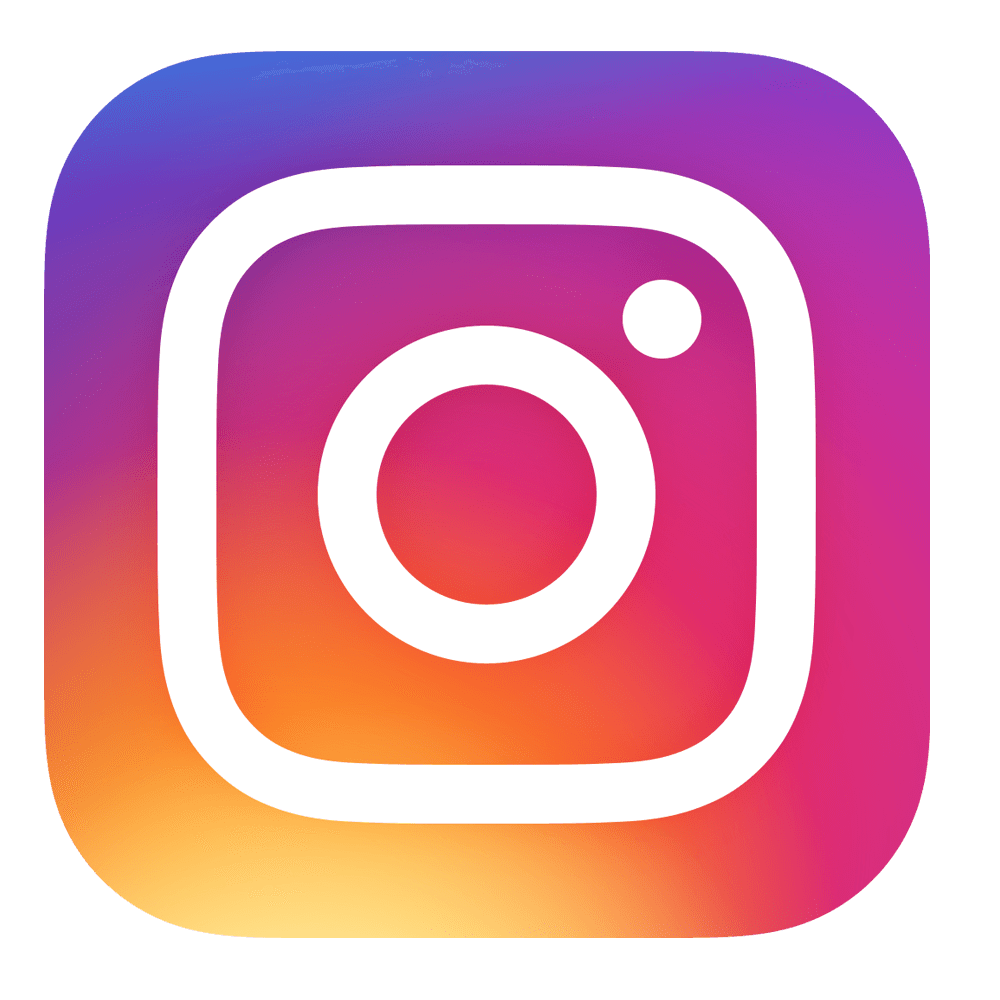